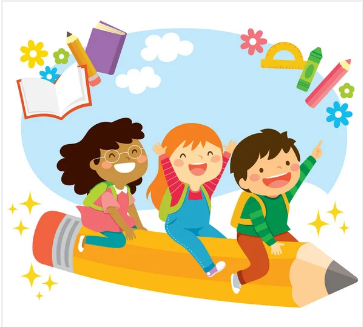 Лічба. 
Розташування предметів у просторі («вгорі – внизу», «на», «над», «під», «праворуч – ліворуч»)
Математика
1 клас
Урок 5
Організація класу. Вправа «Криголам»
Успіх, усмішка, уважність.
У
Яким ви уявляєте 
наш урок?
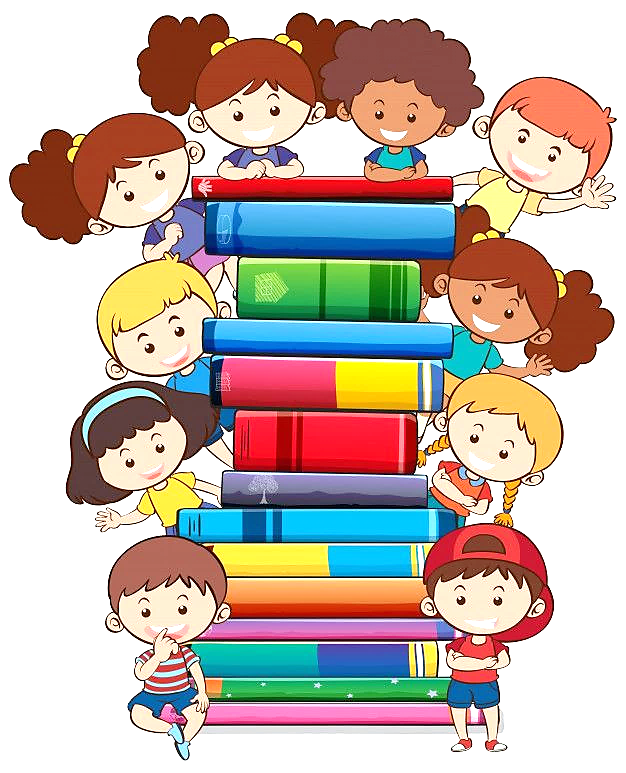 Р
Розуміння, руху, роботи.
Без чого не можна обійтися на уроці?
О
Ознайомлення, організованість.
Що вона нам несе?
Які наші очікування від уроку?
К
Користь.
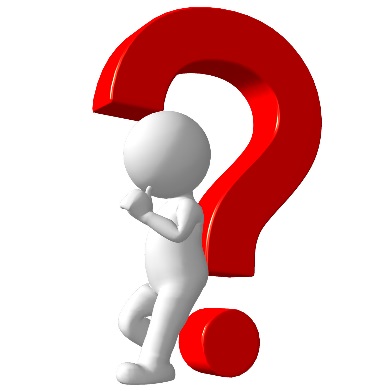 Робота над загадкою
Відгадайте загадку та покажіть цифру, що відповідає числу, названому в загадці.
П'ять братів поруч живуть, 
у кожного своє ім'я.
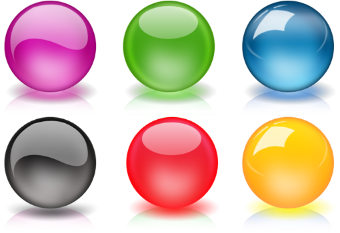 5
Пальці
Одна нога і шапка, 
а голови нема. 
Що це таке?
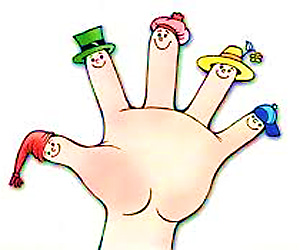 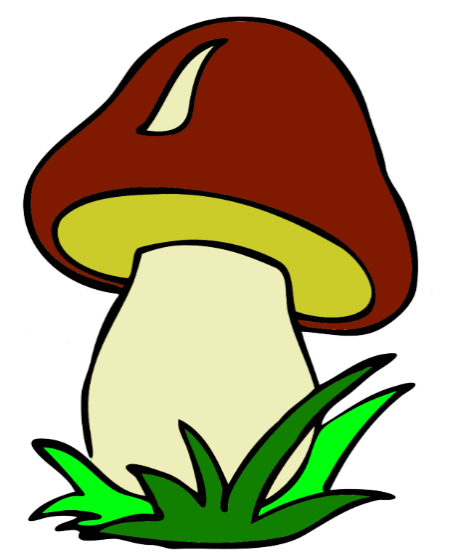 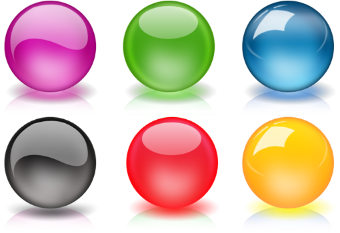 1
Гриб
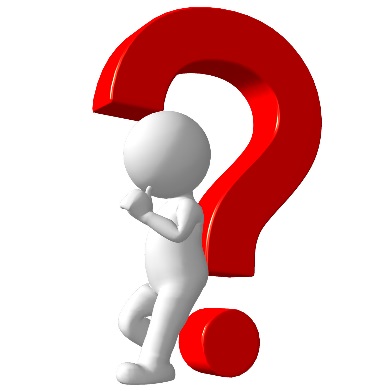 Робота над загадкою
Відгадайте загадку та покажіть цифру, що відповідає числу, названому в загадці.
Сидить Марушка 
в семи кожушках, 
хто її роздягає, 
той сльози проливає.
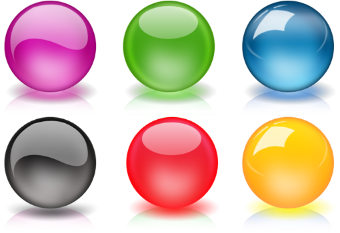 7
Цибуля
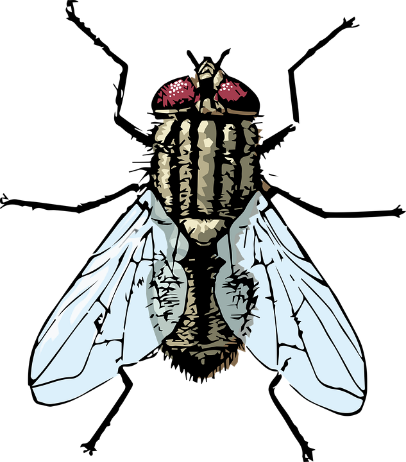 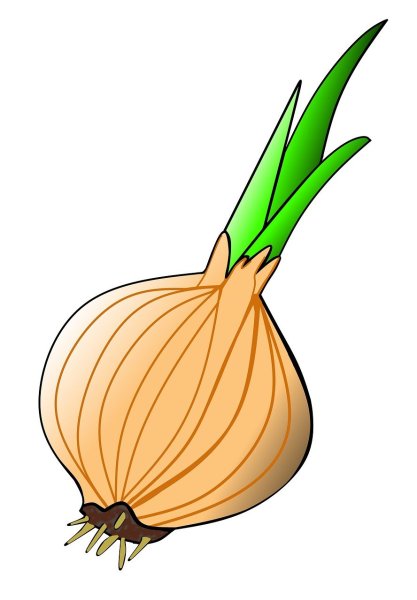 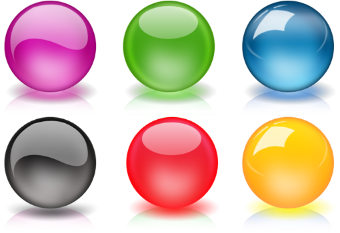 6
Шість ніг без копит, 
ходить, та не стукає, 
літає, а не птах, 
може вверх ногами сидіти.
муха
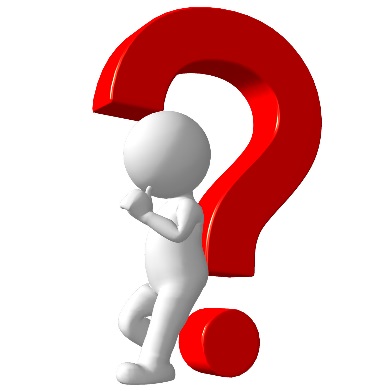 Робота над загадкою
Відгадайте загадку та покажіть цифру, що відповідає числу, названому в загадці.
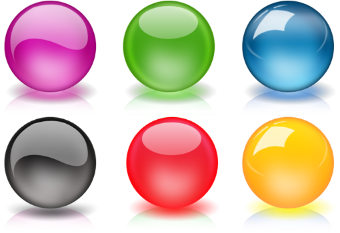 Чотири братики 
під одним дахом стоять.
4
Стіл
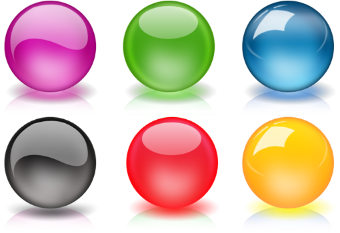 На ніч два віконця 
самі закриваються, 
а зі сходом сонця 
самі відкриваються.
2
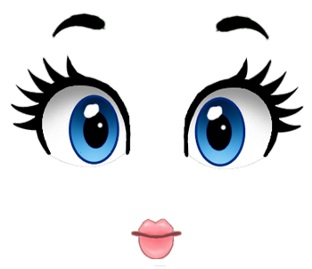 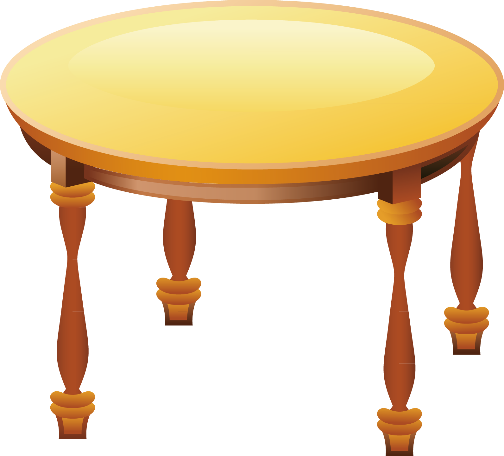 Очі
Гра «Хто уважніший?»
Розгляньте уважно класну кімнату. 
Що у класі можна позначити цифрами 1, 2, 3 …?
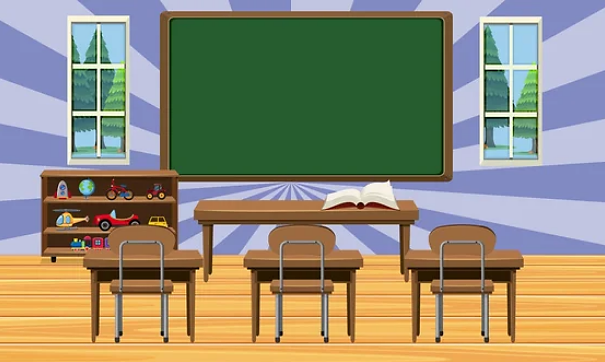 1 книжка
2 вікна
3 стільця
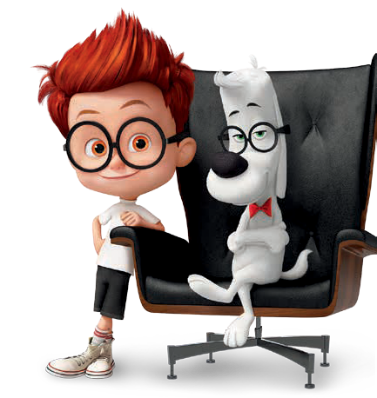 Повідомлення теми та завдань уроку
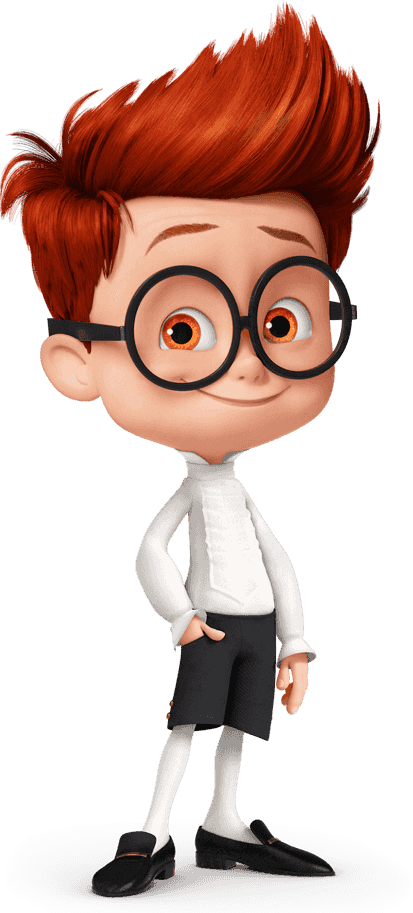 Сьогодні ми будемо лічити предмети  та визначимо правила лічби.
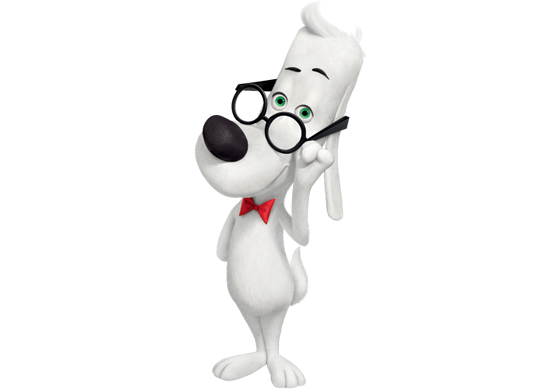 Лічба. Правила лічби
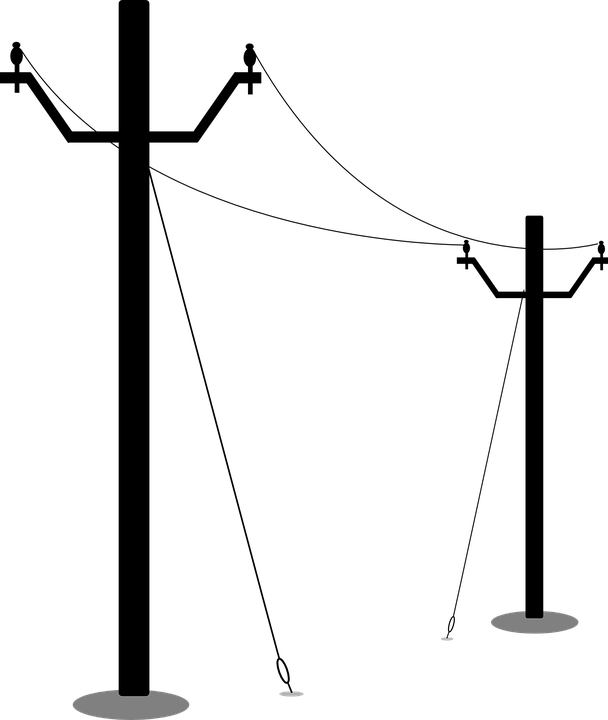 1
2
3
Порахуйте пташок.
Перераховуй всі предмети 
по порядку. 
Під час лічби об'єктів, кожен називай тільки раз.
Останнє назване число, під час лічби, дає відповідь 
на запитання: 
«Скільки предметів у групі?».
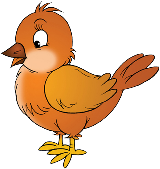 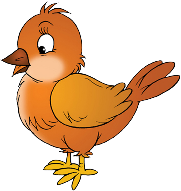 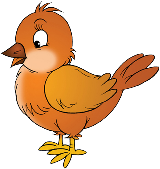 4
5
8
7
6
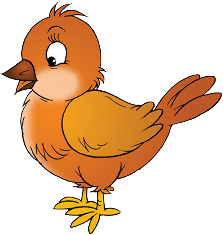 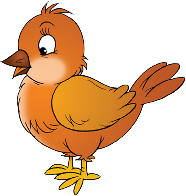 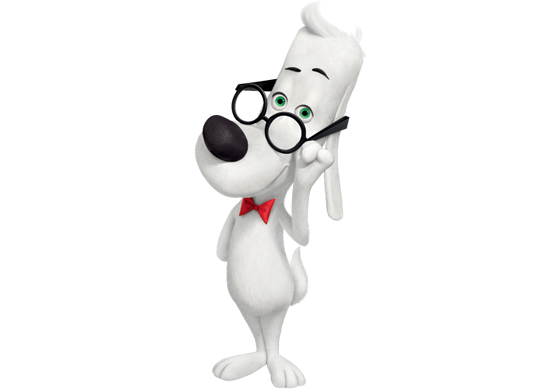 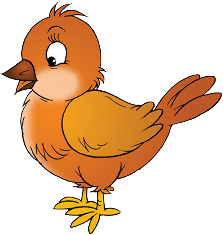 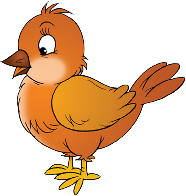 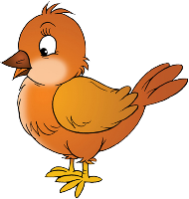 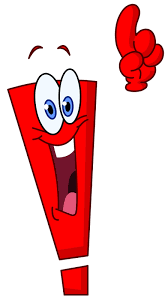 Довідничок. Правила лічби
Можна лічити предмети, починаючи з будь-якого. 
Рахуючи, не пропускай жодного предмета. 
Не називай двічі один і той же предмет.
Робота з підручником. Робота за малюнком
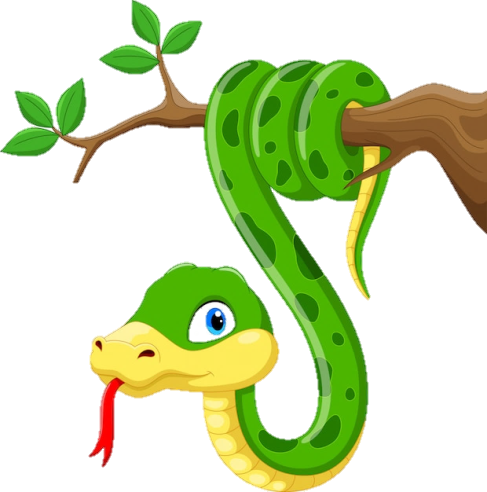 Скільки метеликів; папуг? 
Скільки тварин? Хто де?
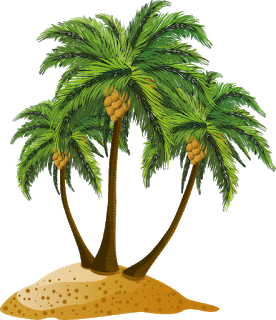 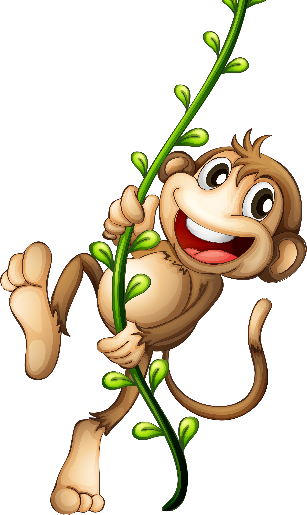 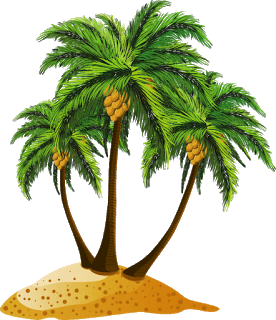 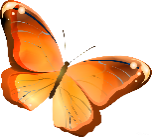 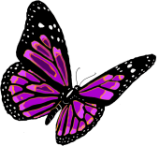 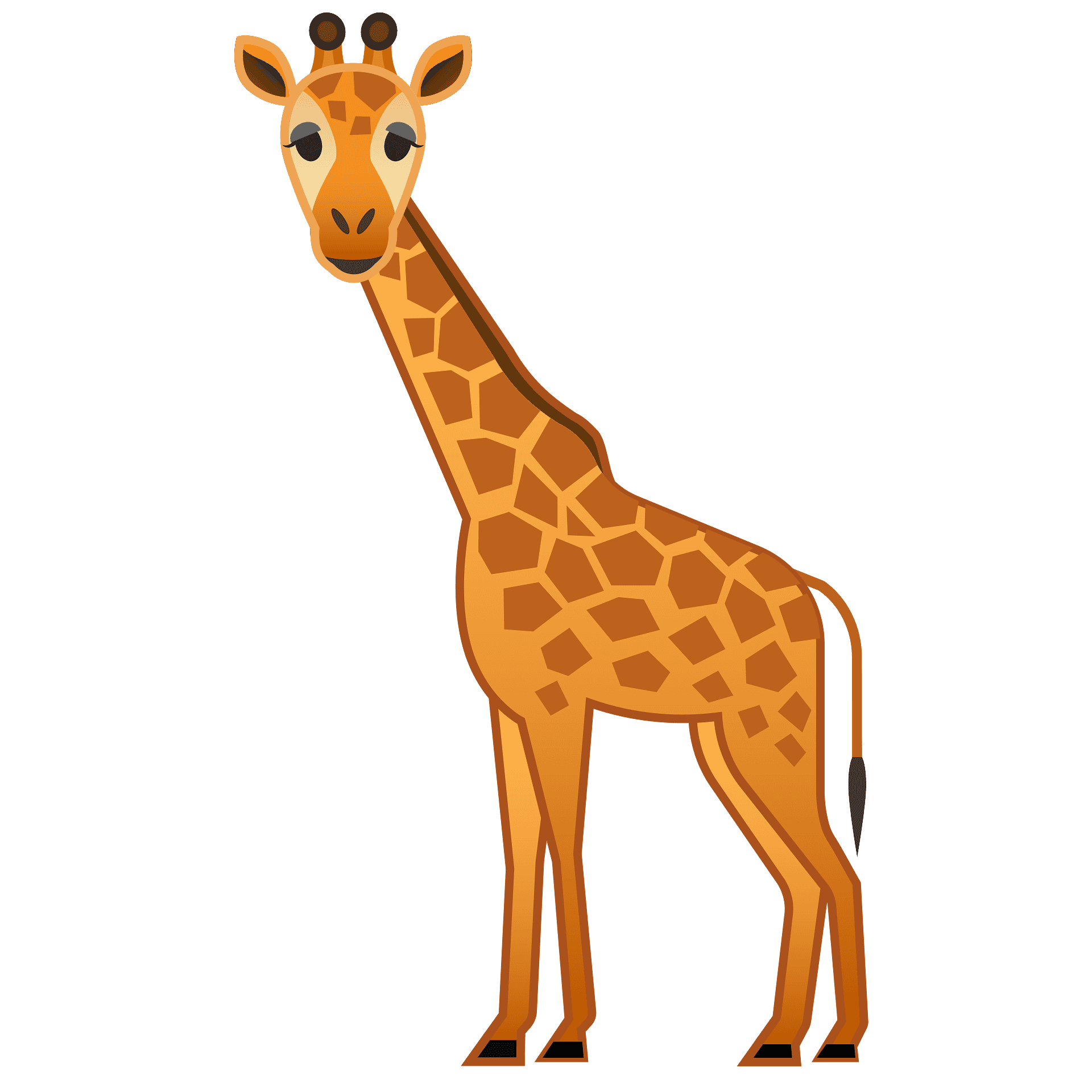 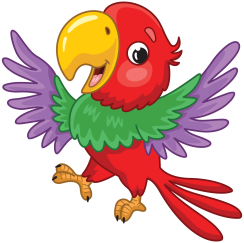 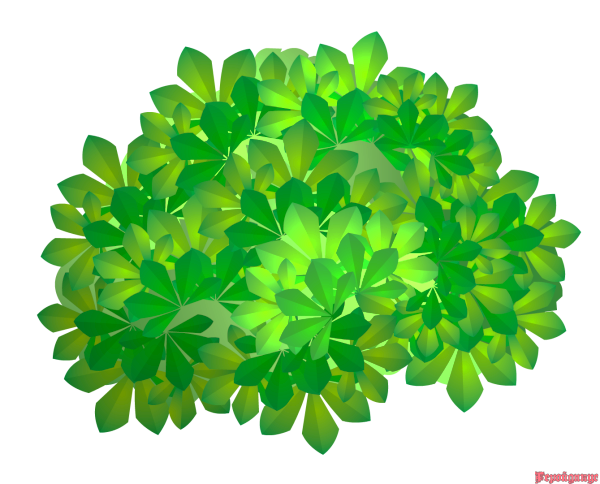 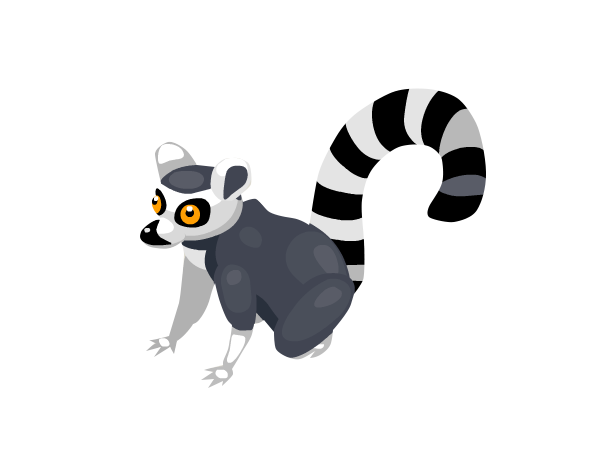 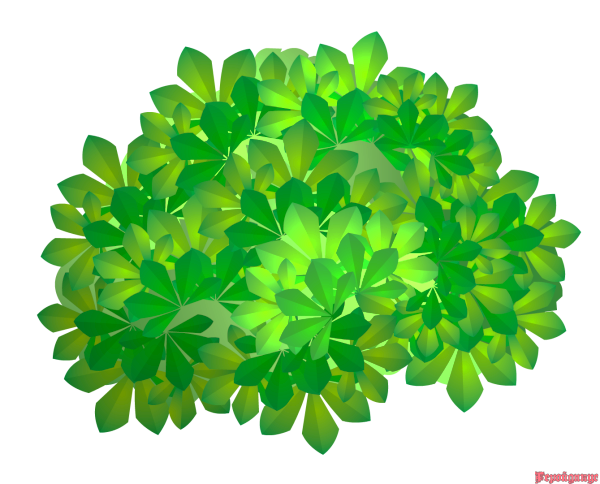 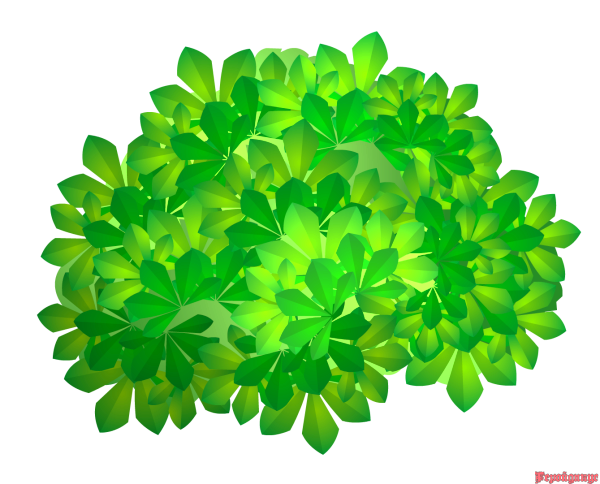 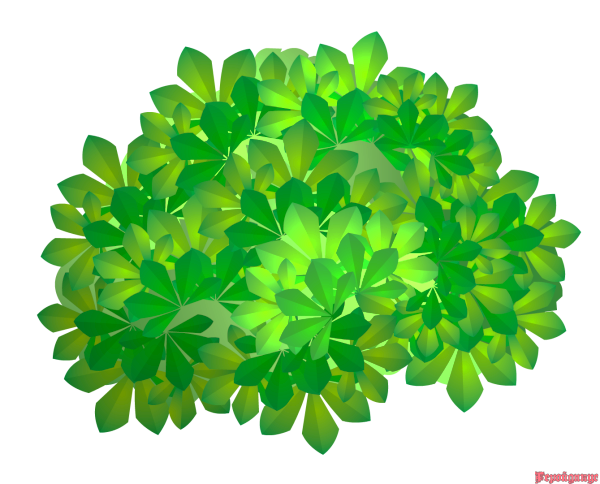 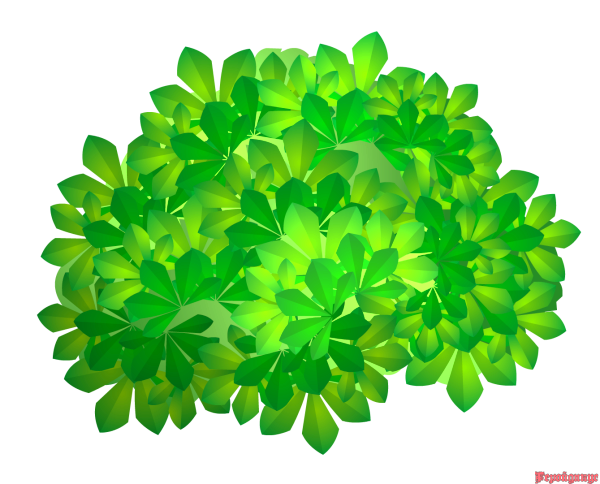 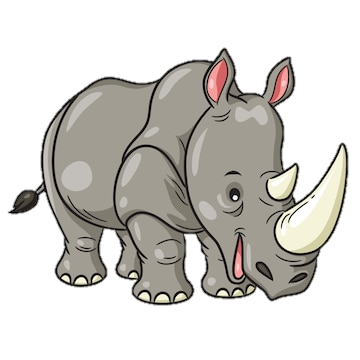 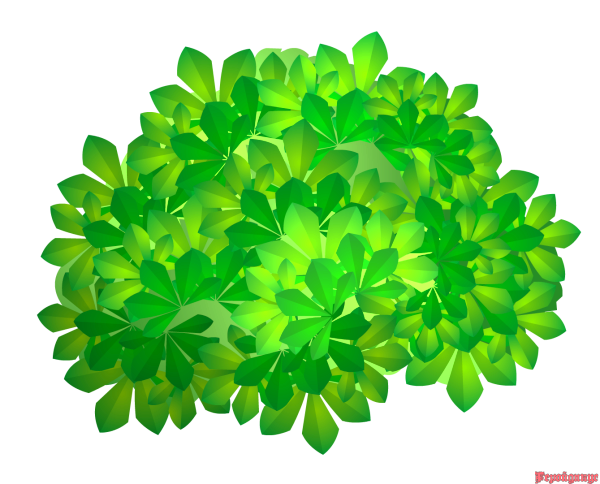 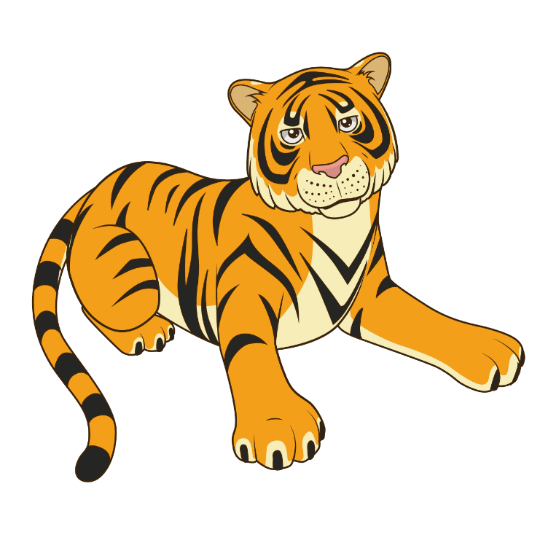 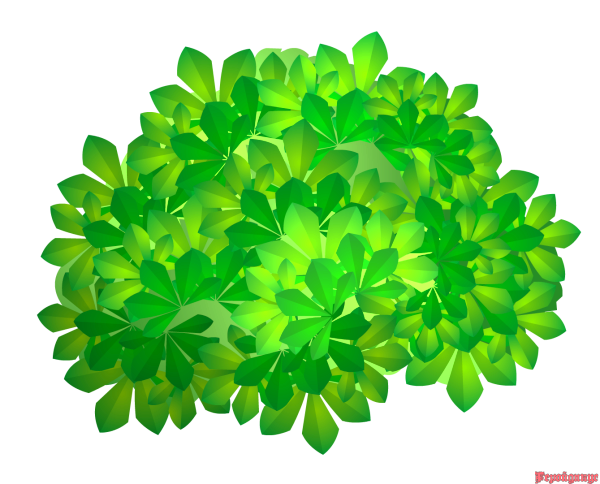 Підручник.
Сторінка
7
Робота з підручником. Робота за малюнком
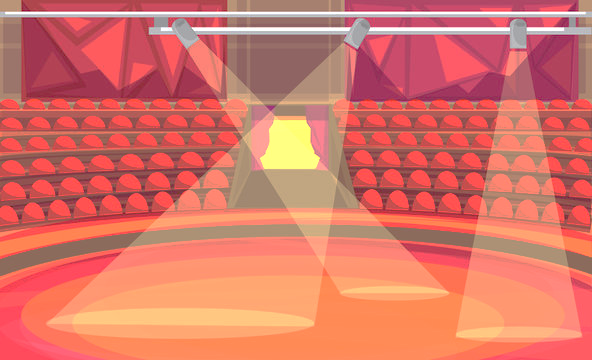 Скільки тварин у цирковій піраміді? Хто зверху, а хто — знизу?
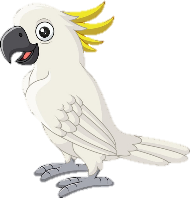 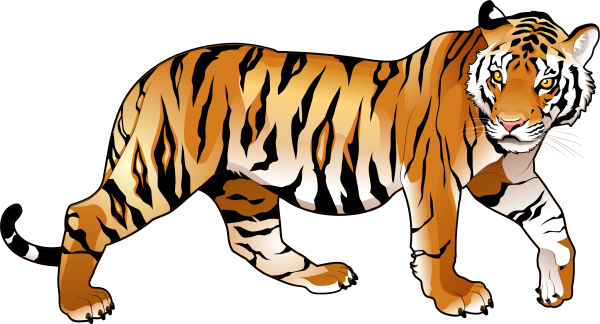 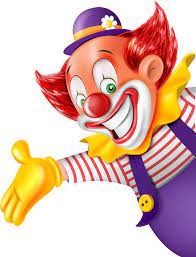 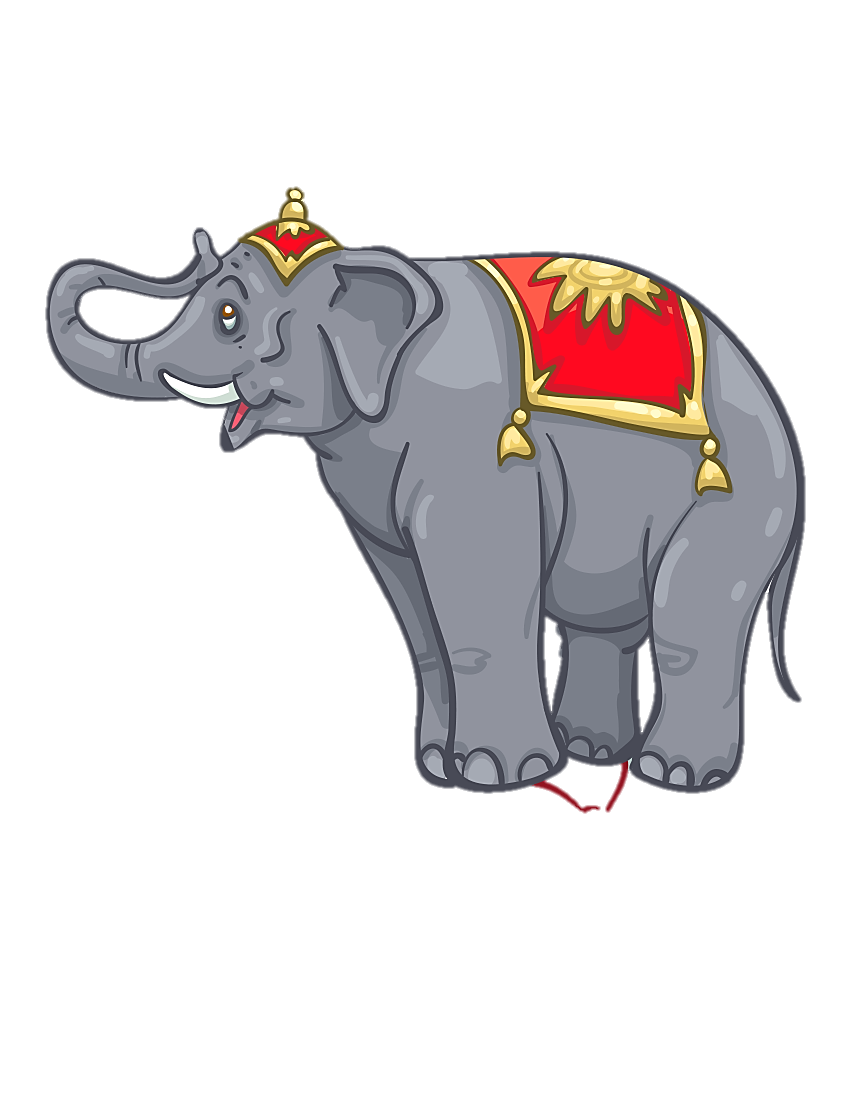 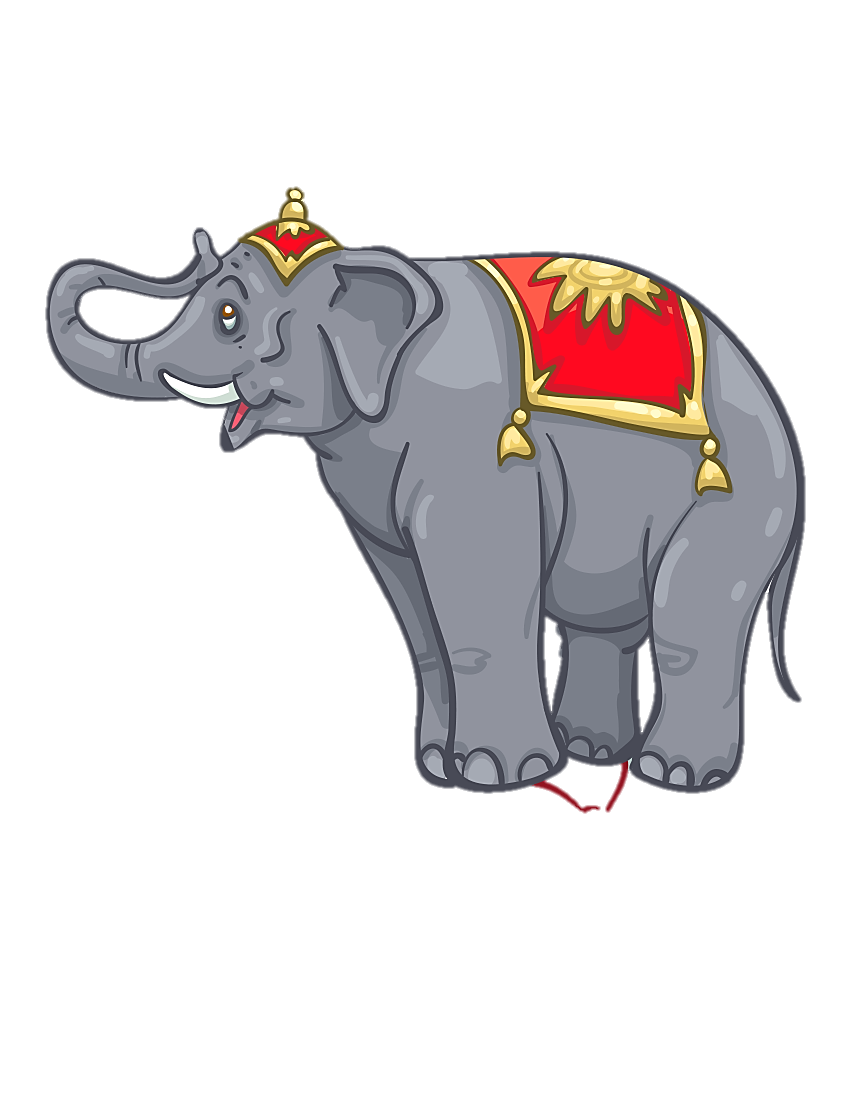 Підручник.
Сторінка
7
Робота з підручником. Робота за малюнком
Якого кольору ґвинтокрили летять у напрямку, 
що його вказує стрілка?
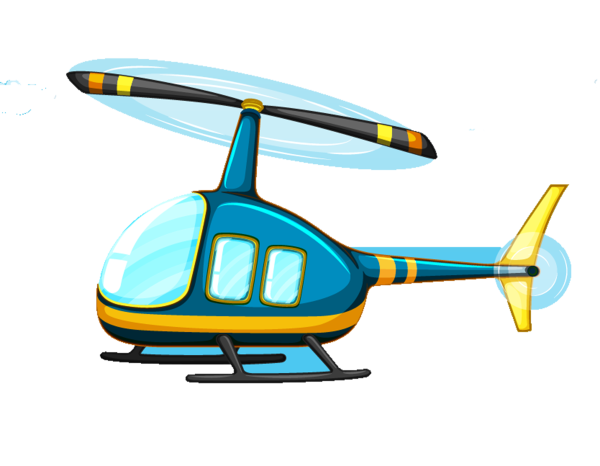 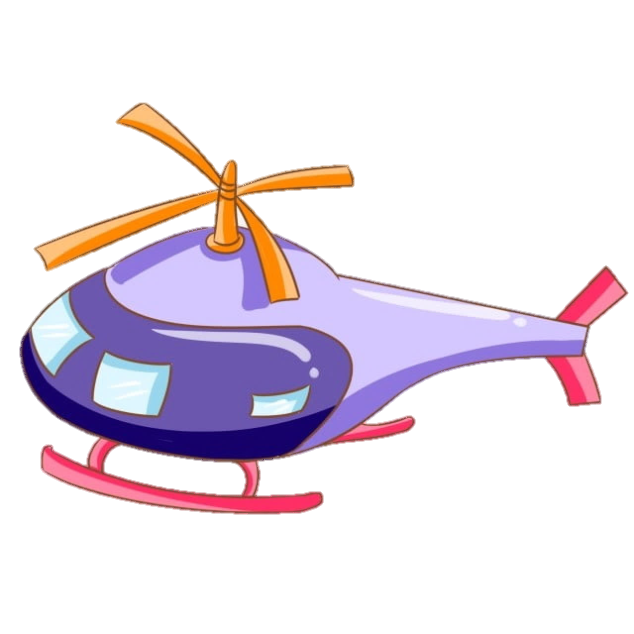 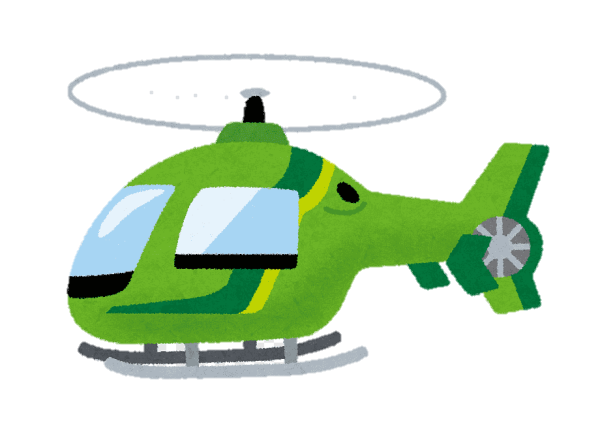 синій
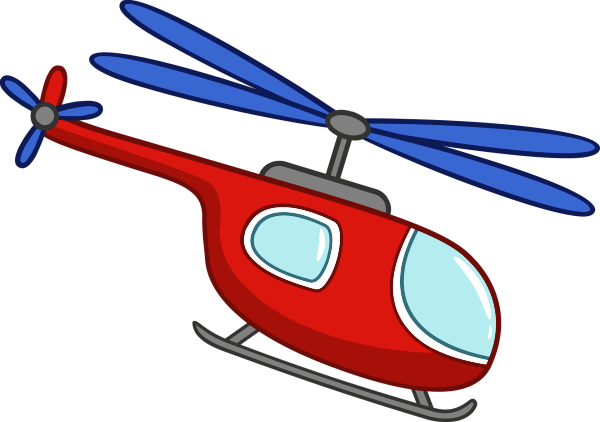 зелений
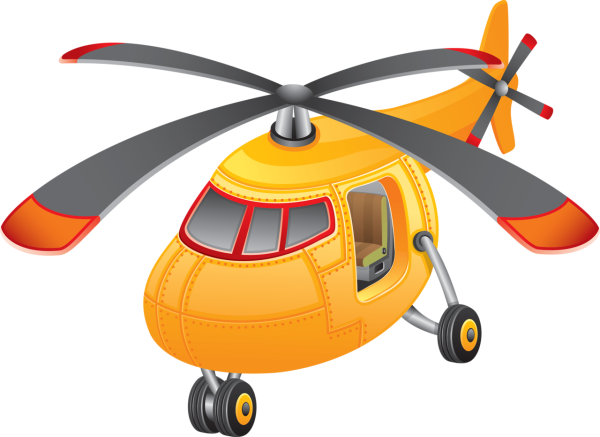 Підручник.
Сторінка
7
червоний
Лічба
Порахуй скільки зображено ведмедиків.
1
2
3
4
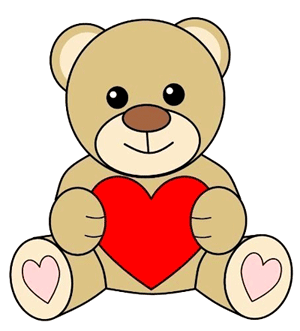 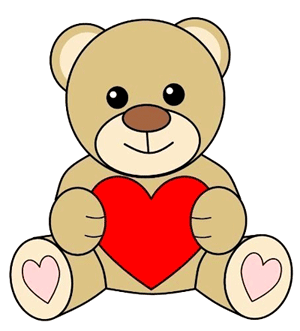 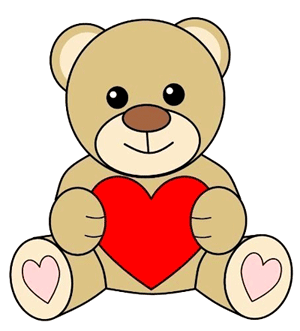 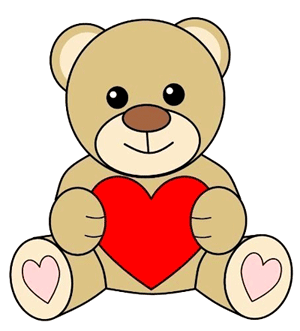 6
5
7
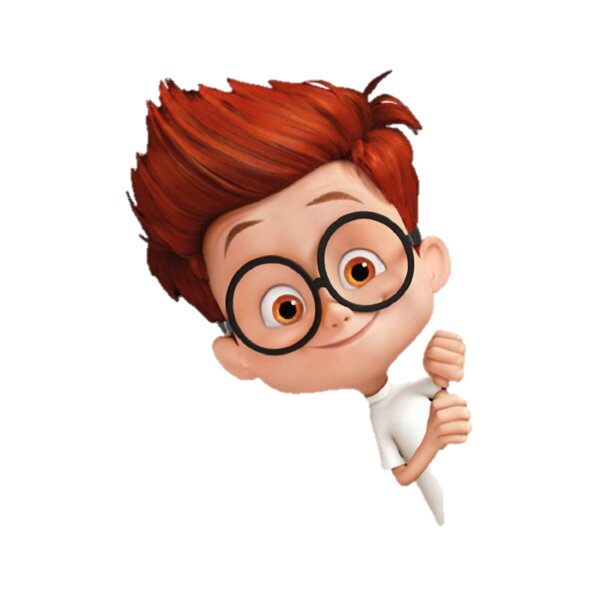 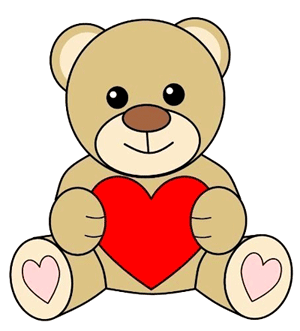 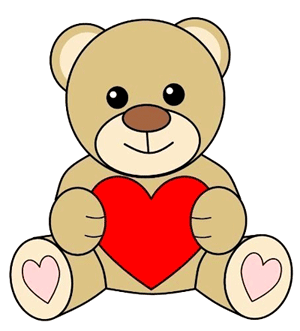 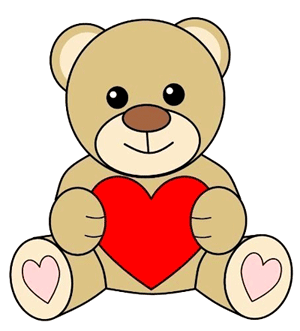 Сім ведмедиків.
Рухлива вправа
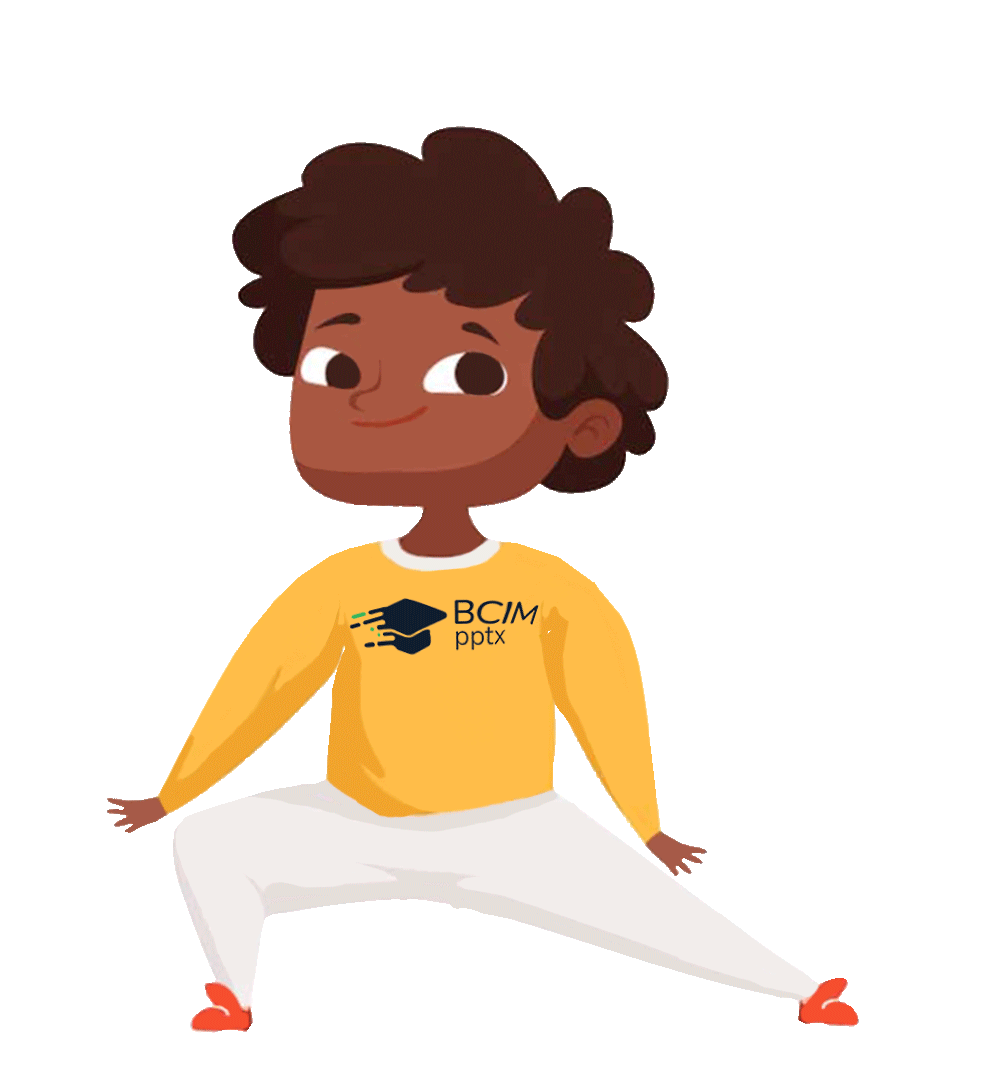 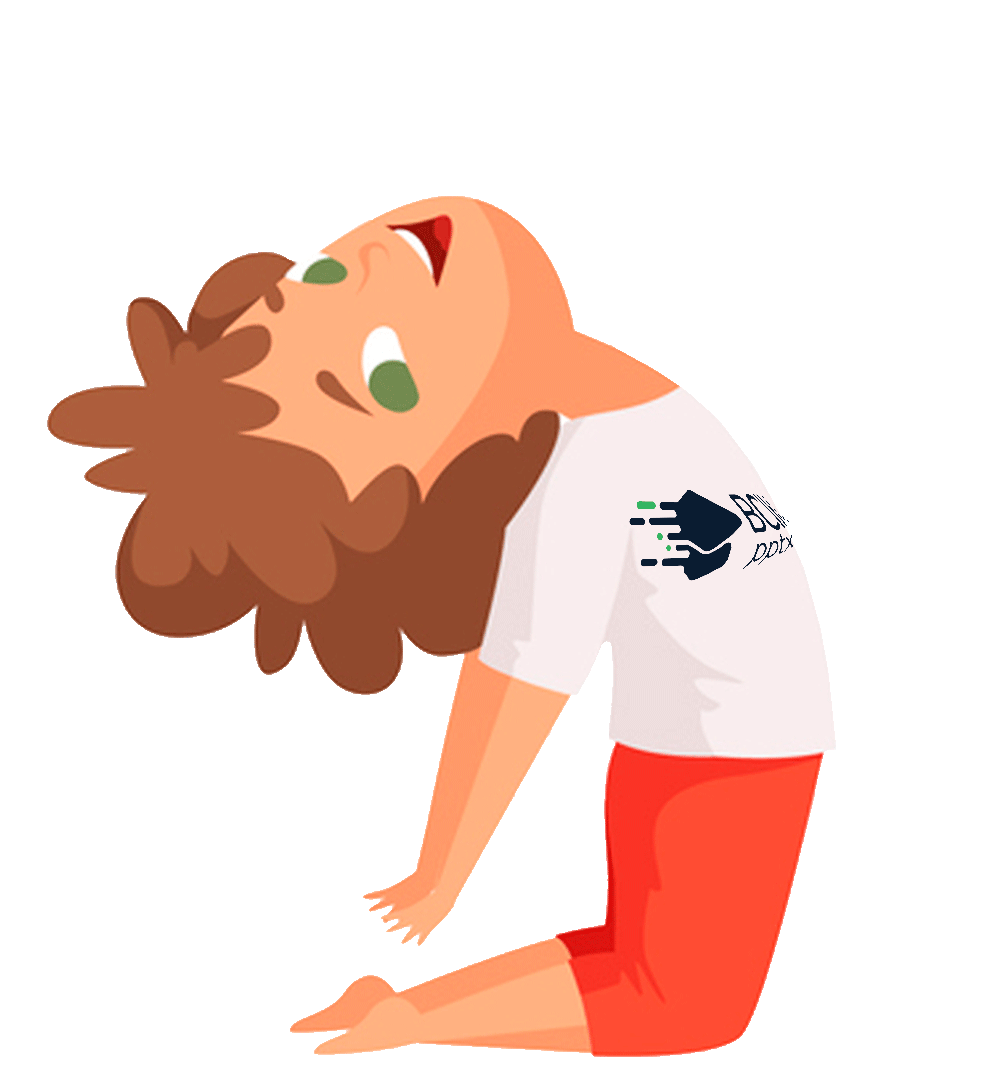 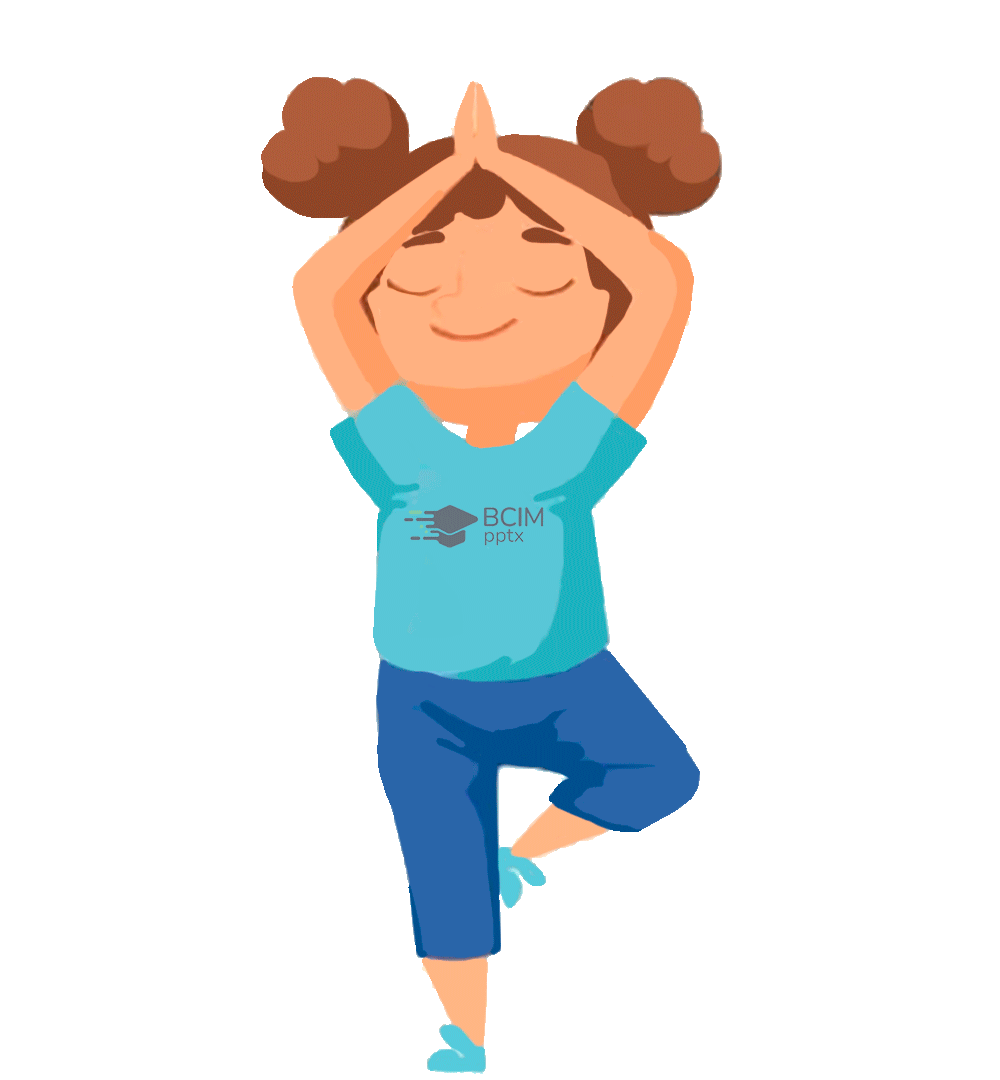 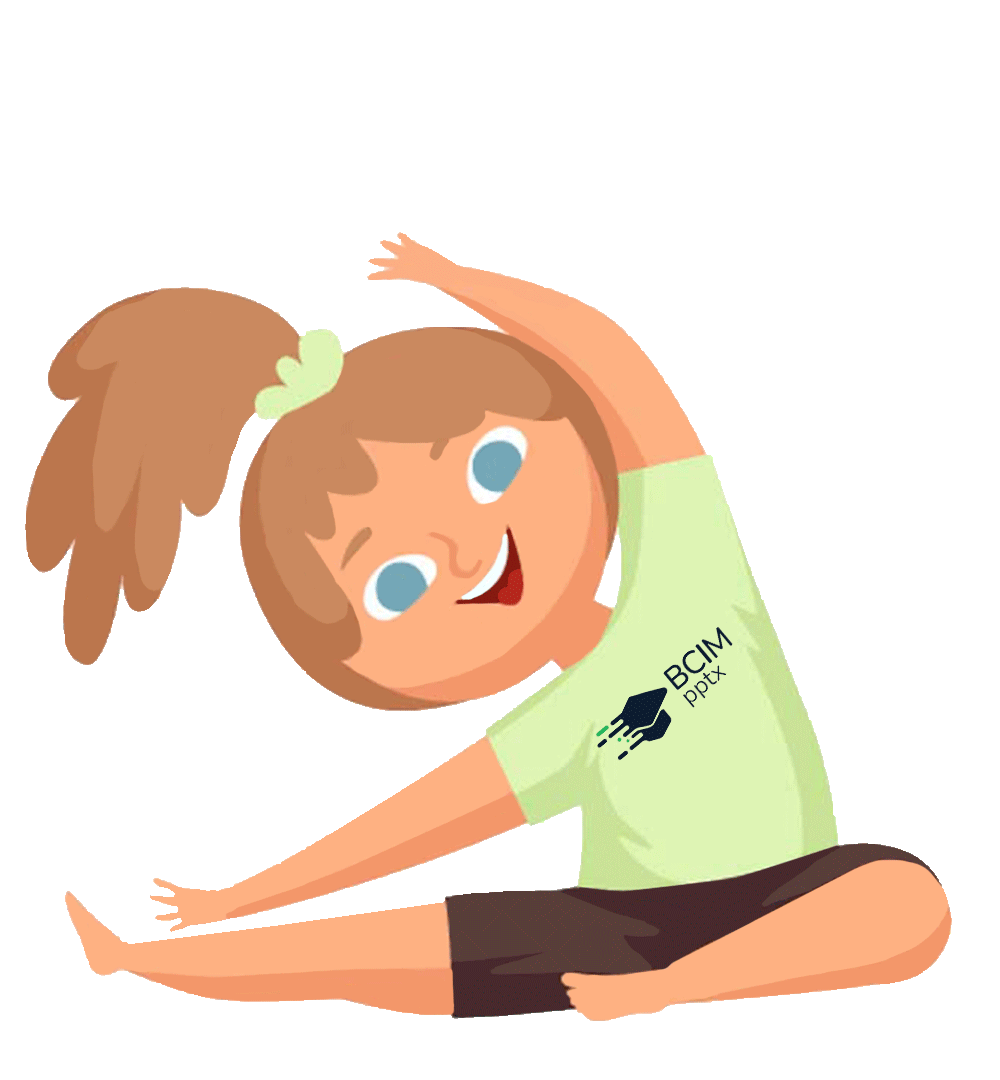 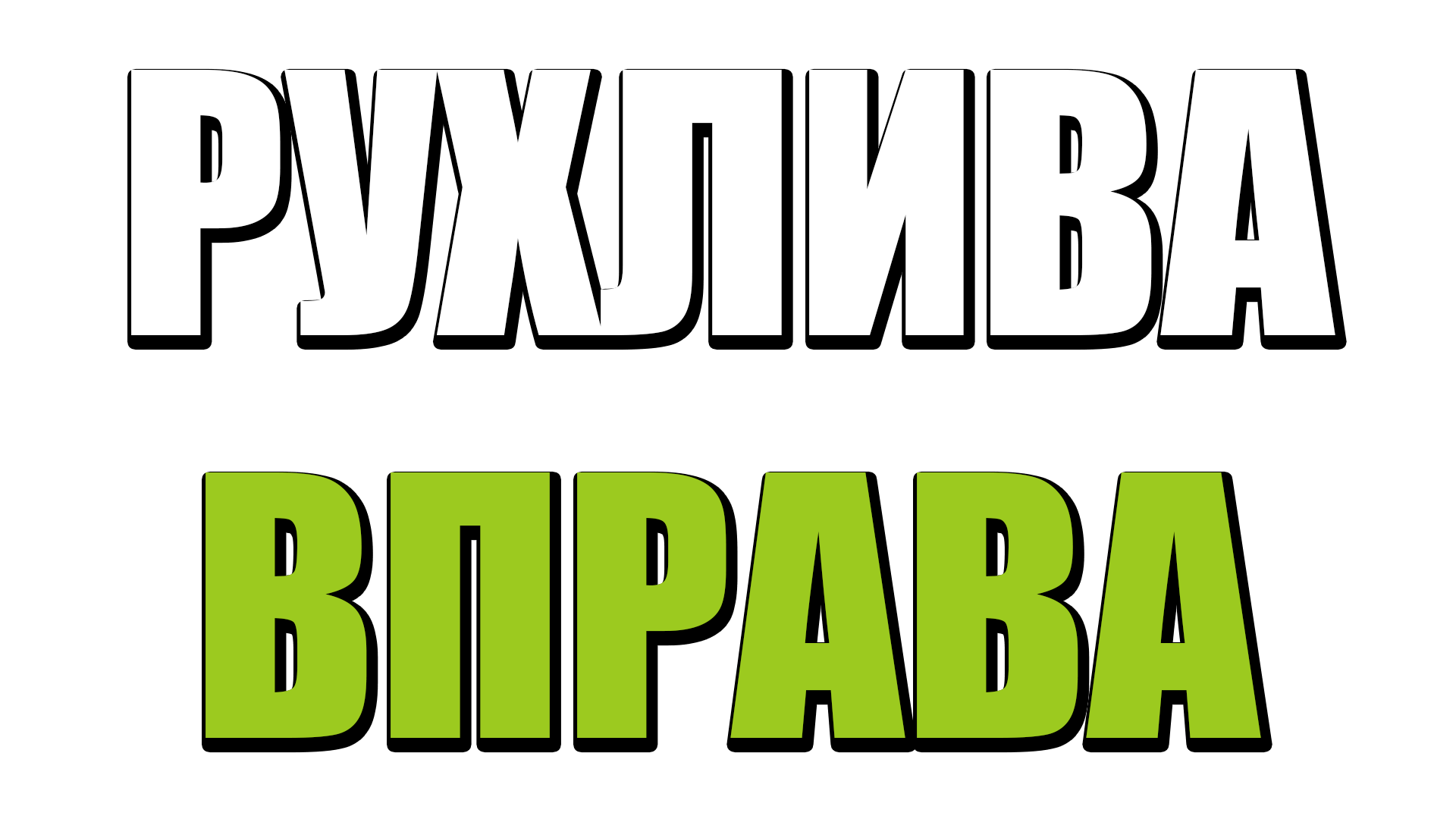 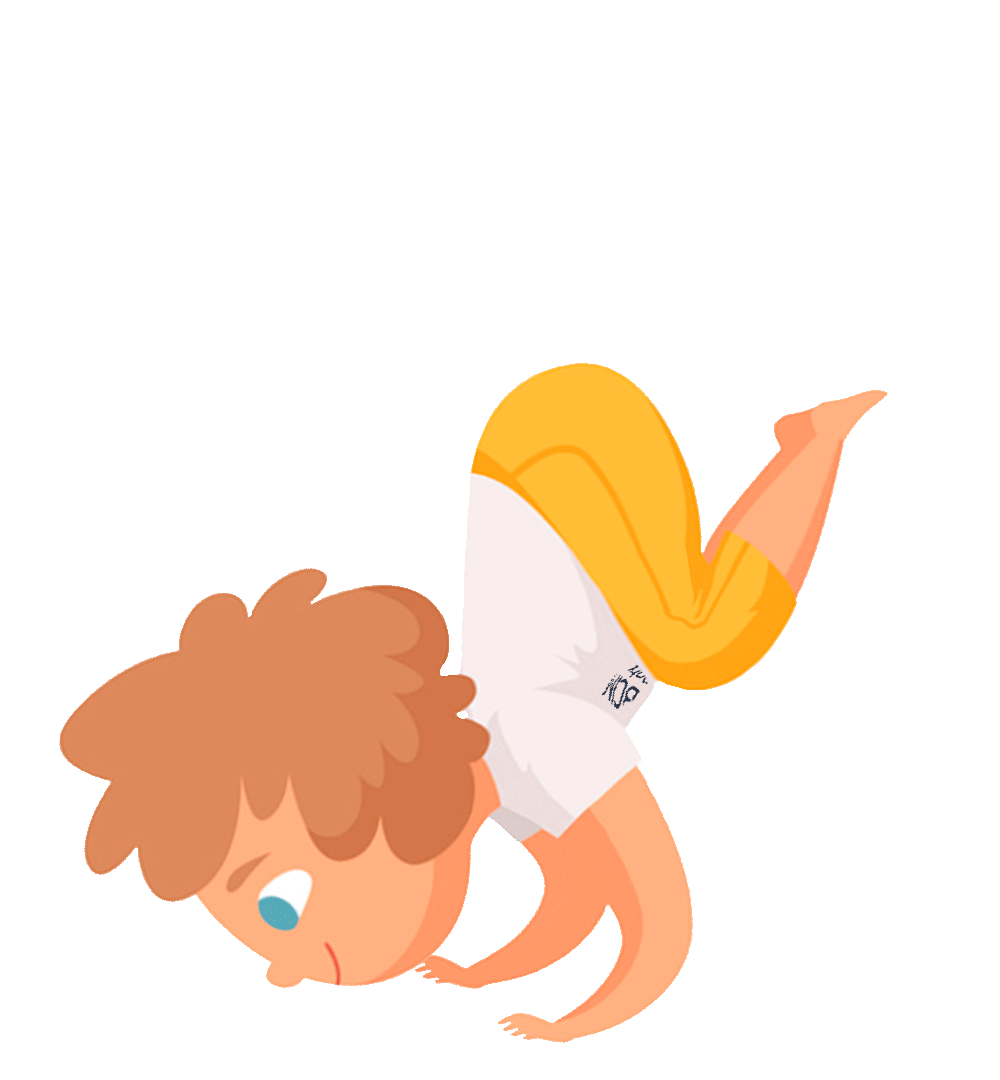 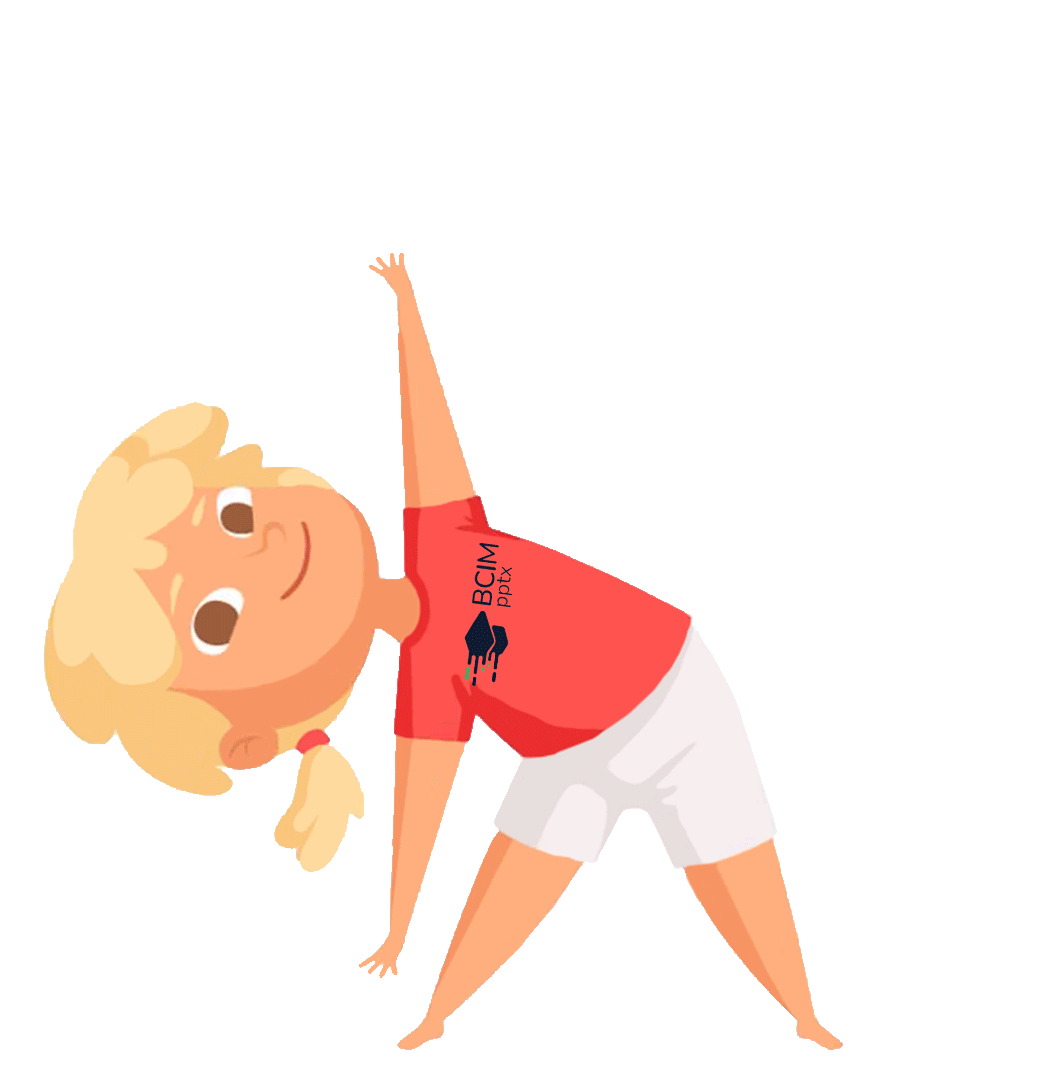 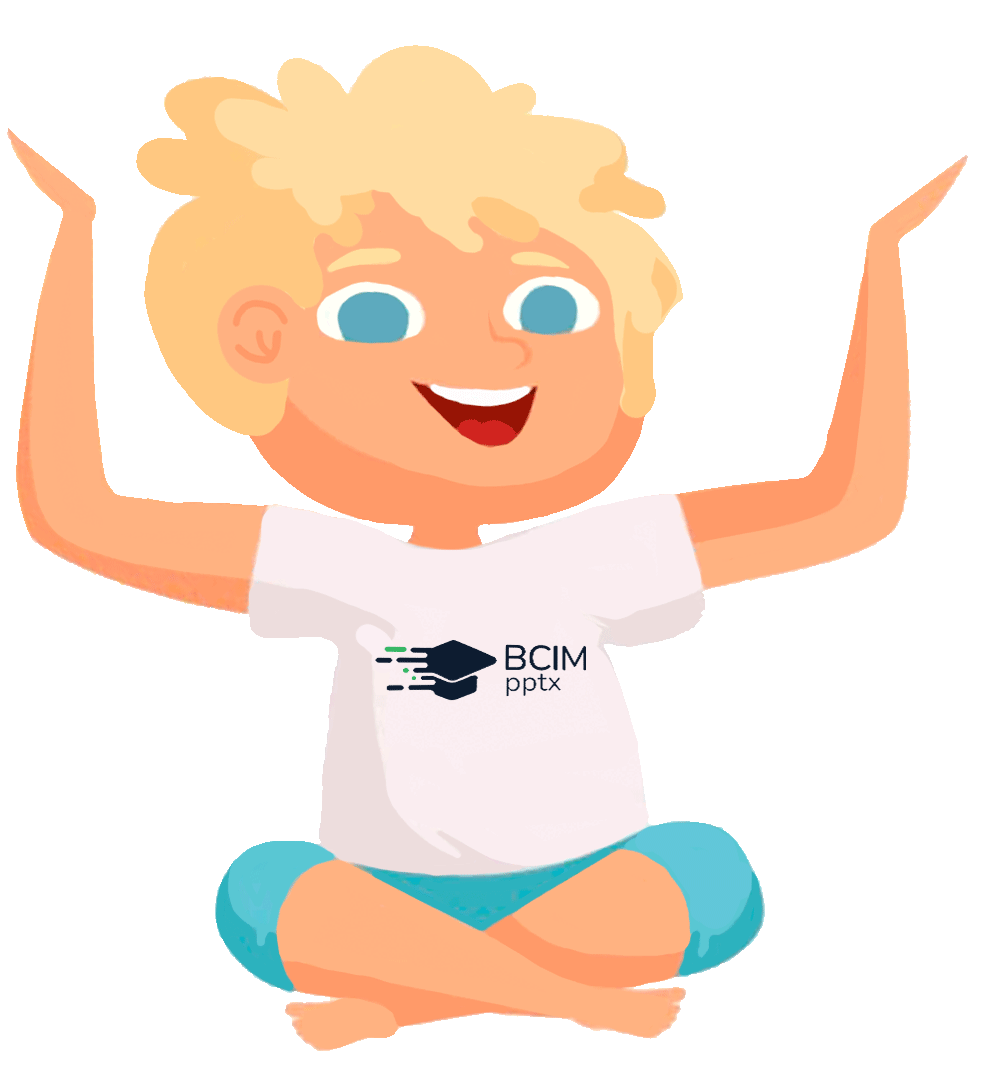 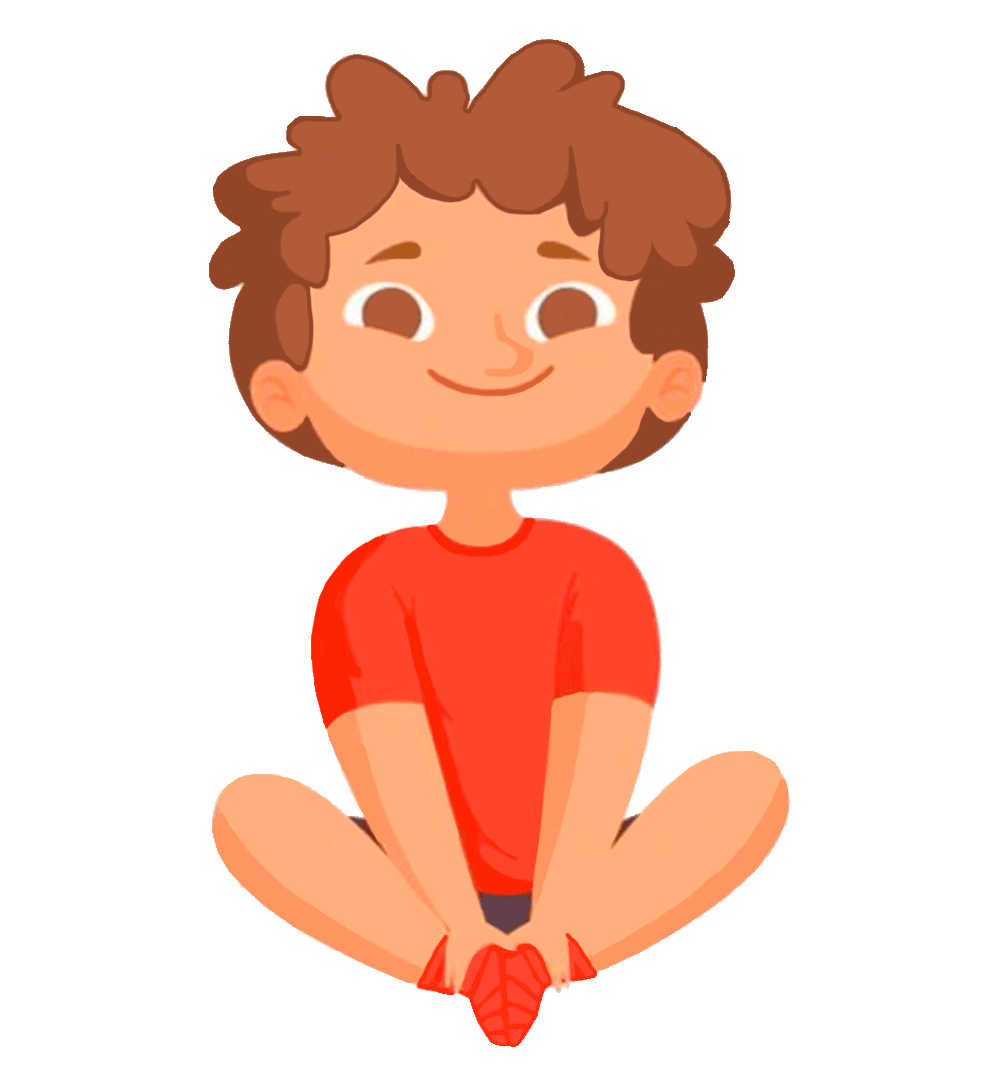 Робота у зошиті
Утвори пари: з'єднай фігури, які мають однаковий колір.
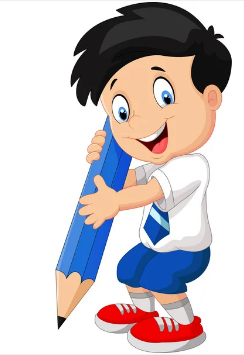 Зошит.
Сторінка
5
Робота у зошиті
Утвори пари: з'єднай фігури, які мають однакову форму.
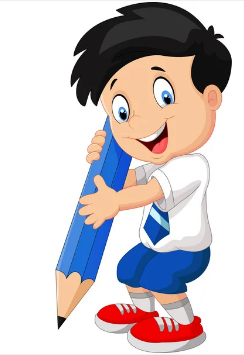 Зошит.
Сторінка
5
Робота у зошиті
Напиши за зразком.
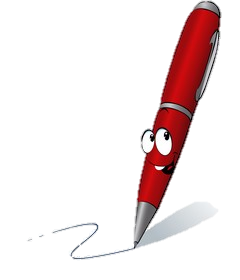 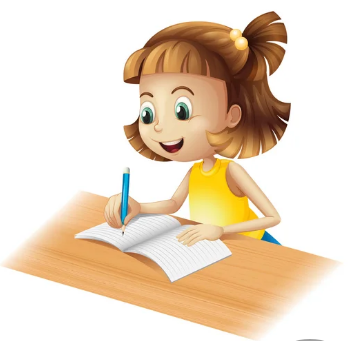 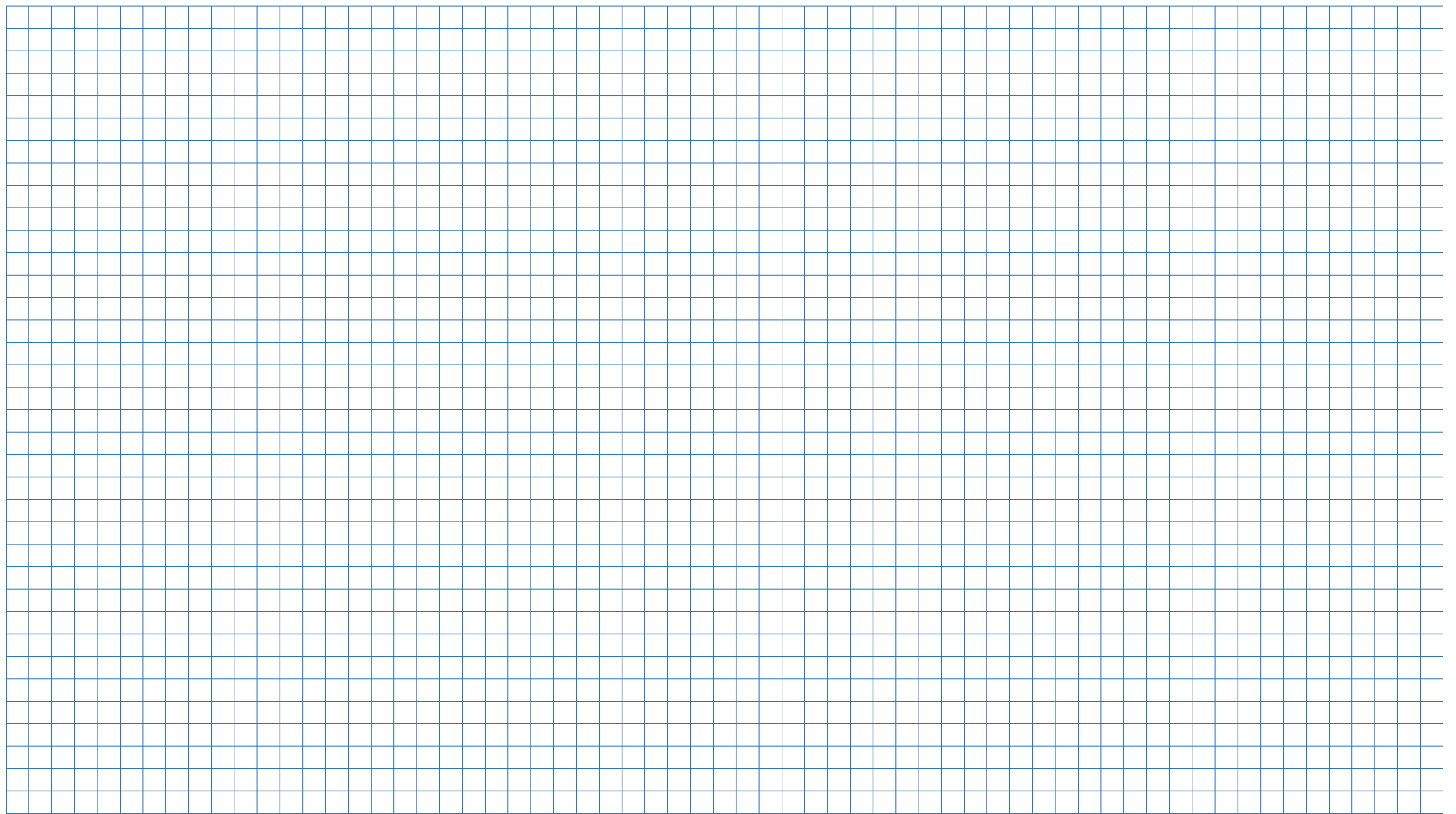 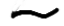 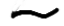 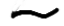 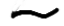 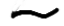 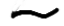 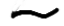 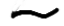 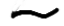 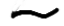 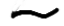 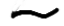 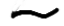 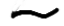 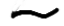 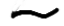 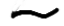 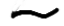 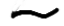 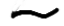 Зошит.
Сторінка
5
Пальчикова гімнастика
Дві долоньки зустрічались, із малятами навчались.
Скільки пальців маєш? – П'ять! Ми вчимося рахувать!
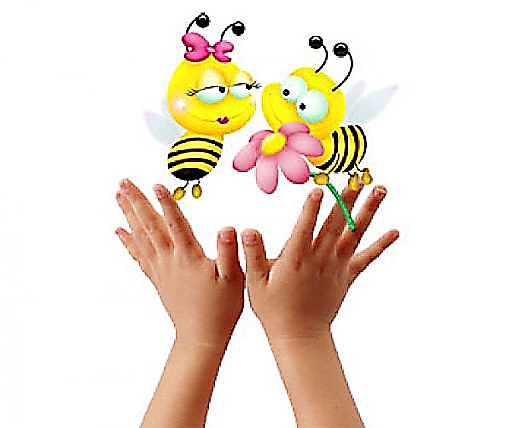 А четвертий –  козачок!
П'ятий – малючок  кирпатий
Отакі у нас хлоп'ята!
Перший – товстий та лінивий,
Другий – вказівний красивий!
Третій – файний парубок!
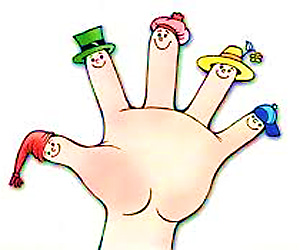 Робота у зошиті
З'єднай кожну тварину з її дитинчам.
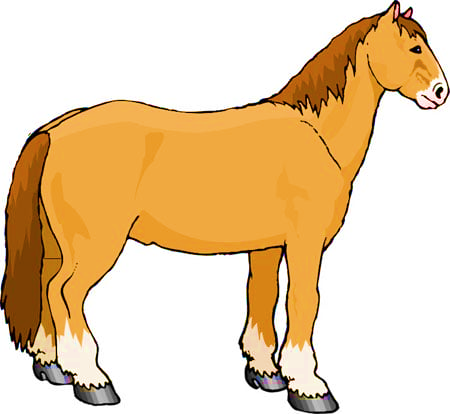 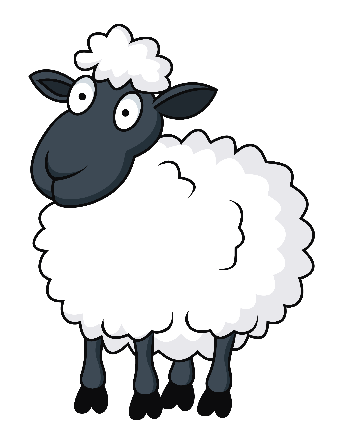 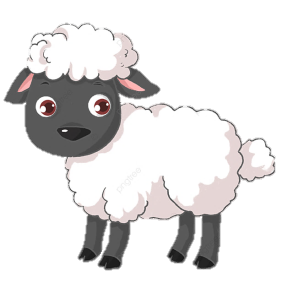 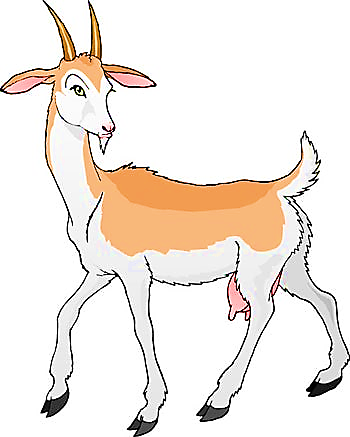 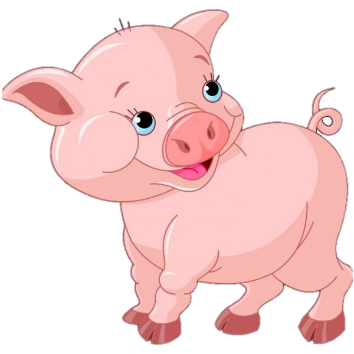 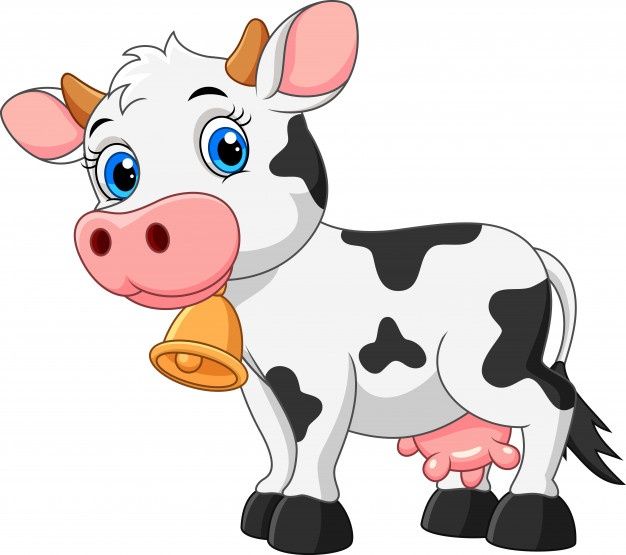 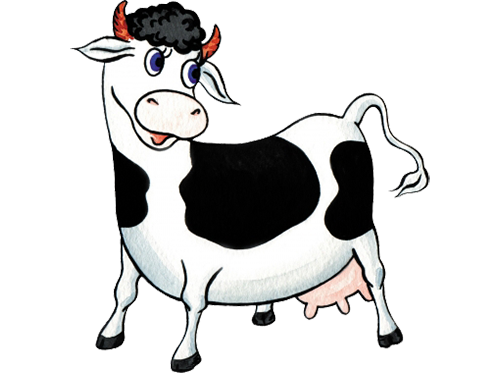 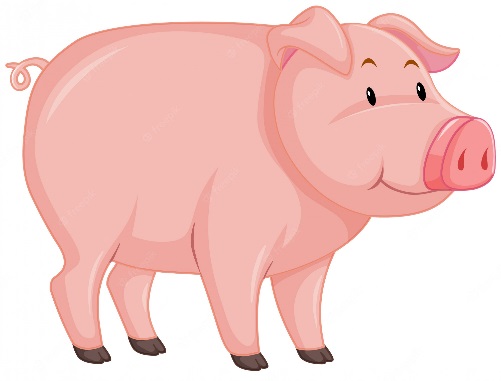 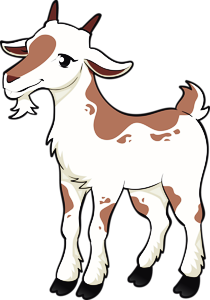 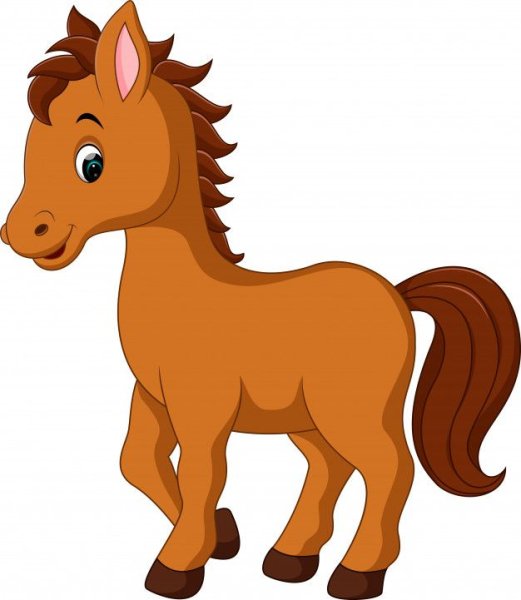 Зошит.
Сторінка
5
Закріплення вивченого матеріалу. Лічба. Починаючи з…
Полічи листочки, 
починаючи з зеленого.
Скільки всього?
Полічи листочки, 
починаючи з червоного.
Скільки всього?
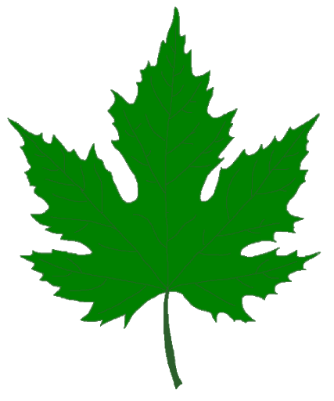 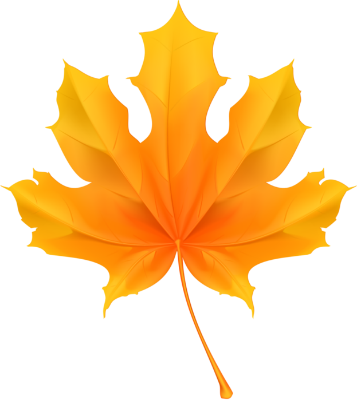 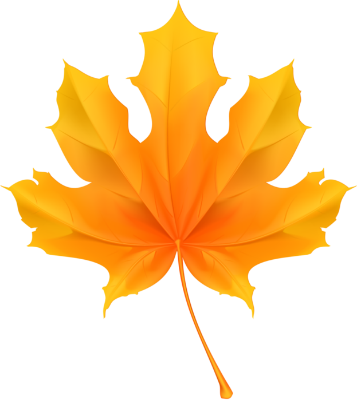 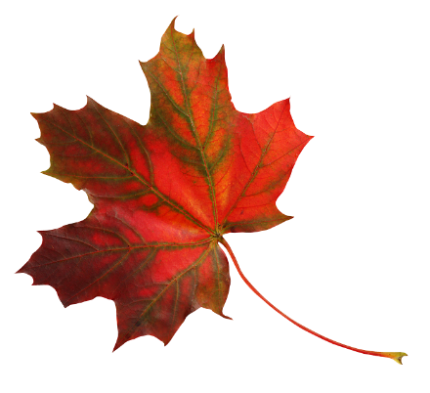 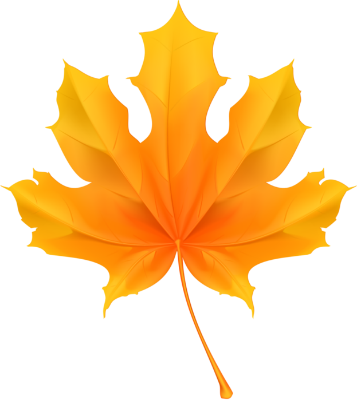 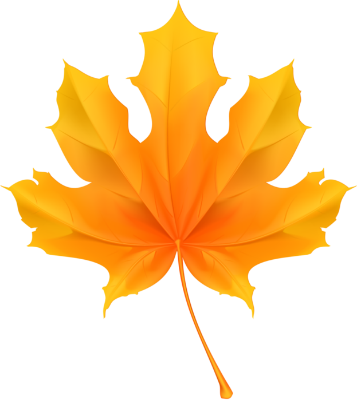 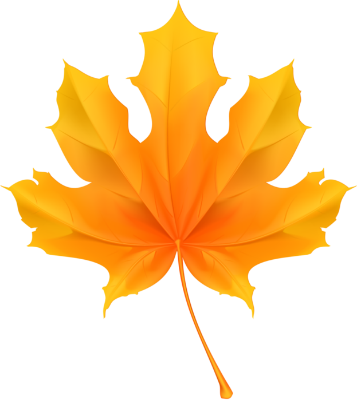 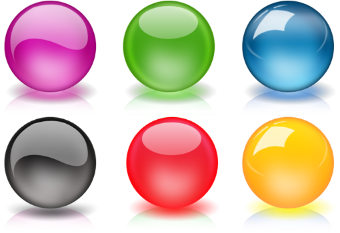 7
Відповідь різна чи однакова?
Закріплення вивченого матеріалу. Лічба.  
Яка кількість …?
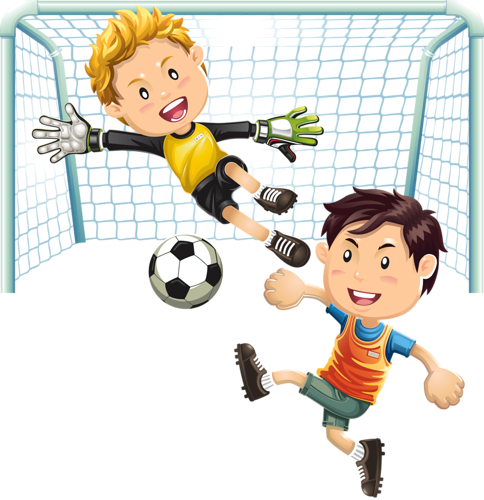 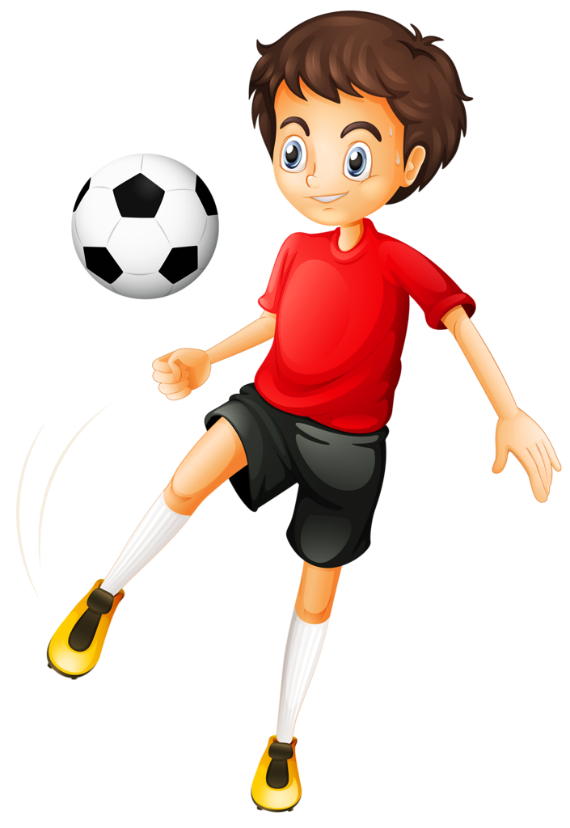 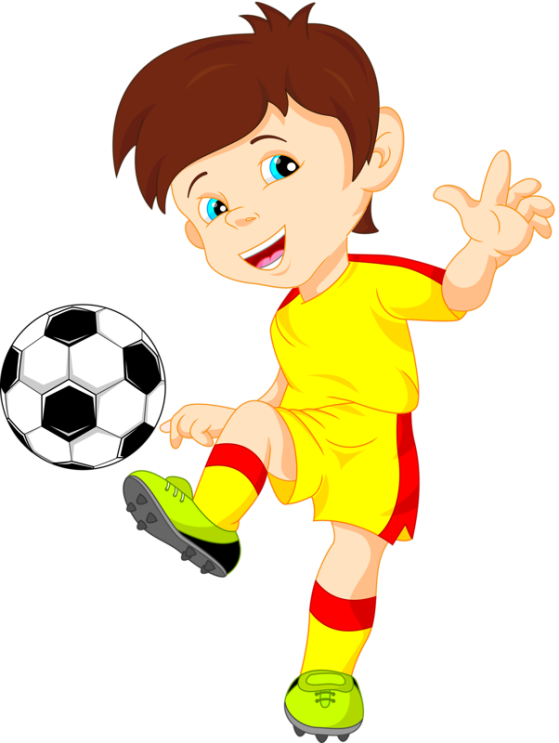 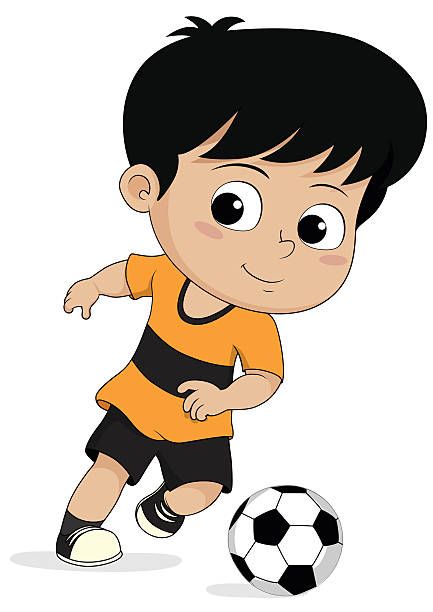 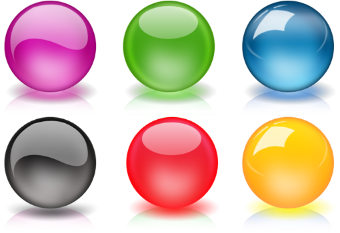 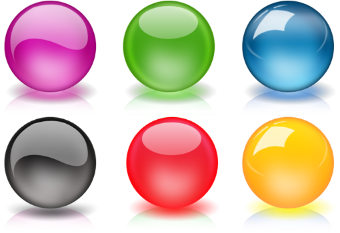 5
4
М'ячів
Гравців
Рефлексія. Вправа «Чарівний кубик»
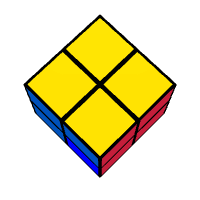 Кубик, діти не простий,
Незвичайний – чарівний.
Він знання перевіряє,
Працювать допомагає.
Мені довелося докласти зусилля!
Мені нічого не вдалося!
Все було просто!